临沂市中心血站医院联网+血费直报建设方案介绍
e7d195523061f1c021b92b3d25e54ab5e788c0576048880950C3AFFA1066A7153250F1349197BA8C5246BA9D557EC0274B8DA272D2431748978789E76D2CD7D1F11E7447C1D163F5D9CA1CD35DC7B6F05A820A97FDDF78B80358B1BA314023843540A85D6581570D3EB088FBA6B622EE6C196B4874584B4A7E669EF76F69533046BFB3103530D3171620163FD1EDF4A5
唐山启奥科技股份有限公司

2018年6月
目    录
e7d195523061f1c021b92b3d25e54ab5e788c0576048880950C3AFFA1066A7153250F1349197BA8C5246BA9D557EC0274B8DA272D2431748978789E76D2CD7D1F11E7447C1D163F5D9CA1CD35DC7B6F05A820A97FDDF78B80358B1BA314023843540A85D6581570D3EB088FBA6B622EE6C196B4874584B4A7E669EF76F69533046BFB3103530D3171620163FD1EDF4A5
01
02
03
04
05
方案概述
政策解读
应用现状
建设目标
实际效果
需求分析
总体框架设计
应用系统功能设计
项目实施
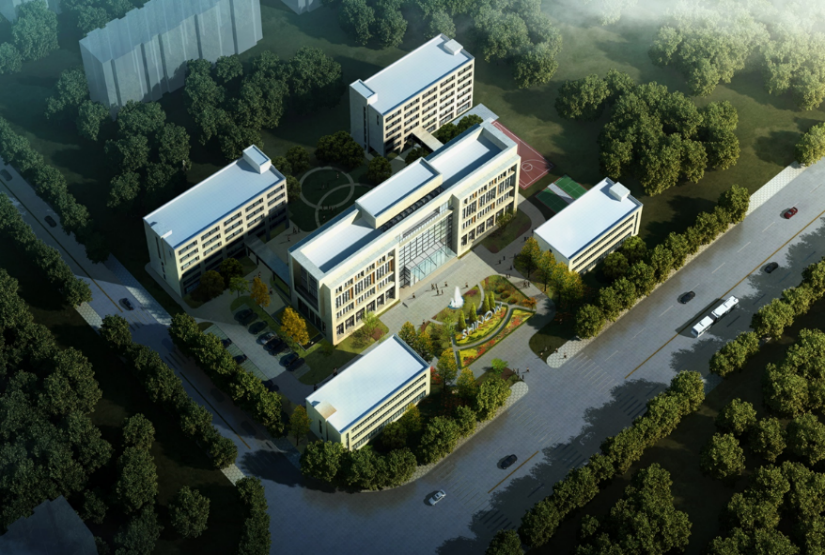 公司简介
唐山启奥科技股份有限公司（股票代码：831287），始创于1999年，是 国内最早专业从事血液管理和健康服务信息化的国家级高新技术企业。
注册资金8000多万，国内最早专业从事血液管理和健康服务信息化的国家级高新技术企业。
现有员工430多人，其中研发120多人、质保20多人、现场服务150多人，远程服务中心20多人。
具有20多年血液信息化建设经验。
血站用户包括澳门在内全国30个省市，占有率75%以上。
医院用户2000家以上。
通过ISO9001、CMMI3、系统集成三级评审，公司制度健全。
2014年完成新三板上市挂牌工作。
e7d195523061f1c021b92b3d25e54ab5e788c0576048880950C3AFFA1066A7153250F1349197BA8C5246BA9D557EC0274B8DA272D2431748978789E76D2CD7D1F11E7447C1D163F5D9CA1CD35DC7B6F05A820A97FDDF78B80358B1BA314023843540A85D6581570D3EB088FBA6B622EE6C196B4874584B4A7E669EF76F69533046BFB3103530D3171620163FD1EDF4A5
01
e7d195523061f1c021b92b3d25e54ab5e788c0576048880950C3AFFA1066A7153250F1349197BA8C5246BA9D557EC0274B8DA272D2431748978789E76D2CD7D1F11E7447C1D163F5D9CA1CD35DC7B6F05A820A97FDDF78B80358B1BA314023843540A85D6581570D3EB088FBA6B622EE6C196B4874584B4A7E669EF76F69533046BFB3103530D3171620163FD1EDF4A5
方案概述
1.1 方案名称
e7d195523061f1c021b92b3d25e54ab5e788c0576048880950C3AFFA1066A7153250F1349197BA8C5246BA9D557EC0274B8DA272D2431748978789E76D2CD7D1F11E7447C1D163F5D9CA1CD35DC7B6F05A820A97FDDF78B80358B1BA314023843540A85D6581570D3EB088FBA6B622EE6C196B4874584B4A7E669EF76F69533046BFB3103530D3171620163FD1EDF4A5
方案名称：临沂市中心血站医院联网+血费直报
1.2 方案建设背景及现状
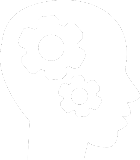 e7d195523061f1c021b92b3d25e54ab5e788c0576048880950C3AFFA1066A7153250F1349197BA8C5246BA9D557EC0274B8DA272D2431748978789E76D2CD7D1F11E7447C1D163F5D9CA1CD35DC7B6F05A820A97FDDF78B80358B1BA314023843540A85D6581570D3EB088FBA6B622EE6C196B4874584B4A7E669EF76F69533046BFB3103530D3171620163FD1EDF4A5
1、为了进一步加强临沂市区域范围内医疗机构临床用血的管理，促进更加科学、安全、合理用血，满足《中华人民共和国献血法》、《医疗机构临床用血管理办法》和《临床输血技术规范》等法律法规对采供血机构以及临床用血机构的要求，以及提升临沂市地区临床用血信息化建设的水平。
2、为了改善临床用血存在的不合理用血情况，减少血液浪费，减少产生输血反应的发生概率，改善用血者血费报销难的问题。
1.2.1方案建设背景
1.2.1.1政策解读
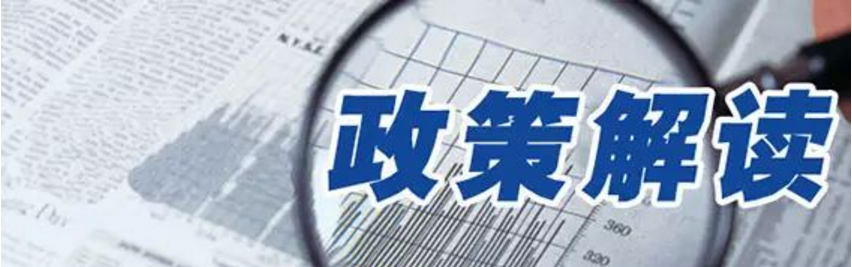 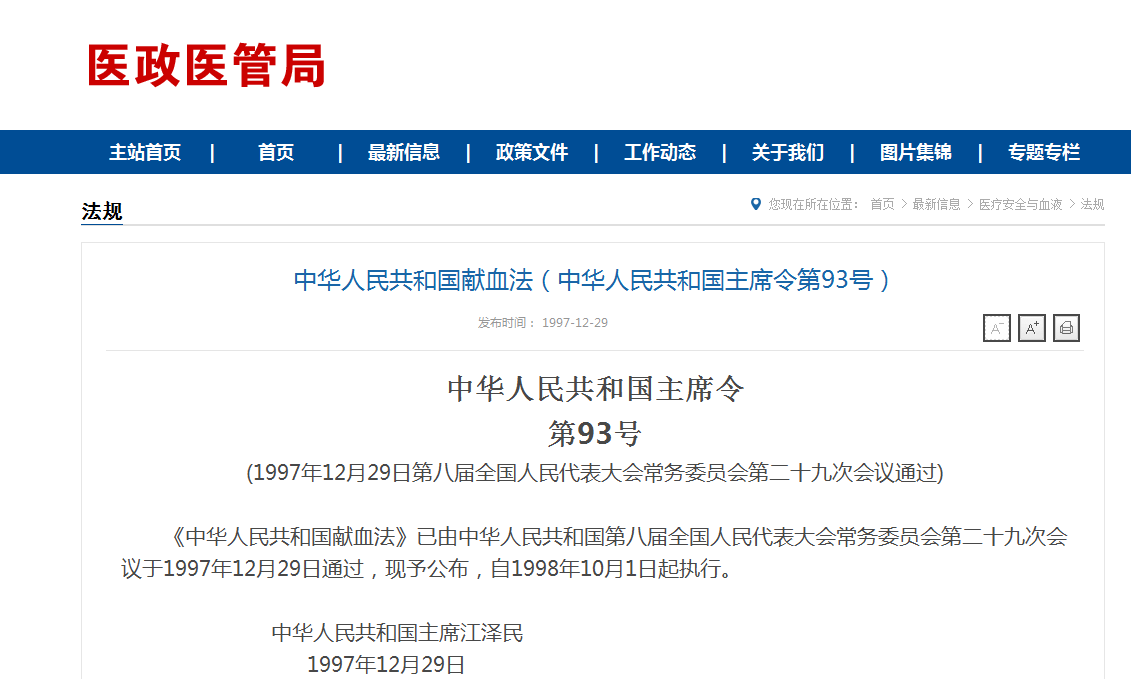 第十三条 医疗机构对临床用血必须进行核查，不得将不符合国家规定标准的血液用于临床。
        第十六条 医疗机构临床用血应当制定用血计划，遵循合理、科学的原则，不得浪费和滥用血液。医疗机构应当积极推行按血液成份针对医疗实际需要输血，具体管理办法由国务院卫生行政部门制定。国家鼓励临床用血新技术的研究和推广。
       第二十条 临床用血的包装、储运、运输，不符合国家规定的卫生标准和要求的，由县级以上地方人民政府卫生行政部门责令改下，给予警告，可以并处一万元以下的罚款。
     第二十二条 医疗机构的医务人员违反本法规定，将不符合国家规定标准的血液用于患者的，由县级以上地方人民政府卫生行政部门责令改正；给患者健康造成损害的，应当依法赔偿，对直接负责的主管人员和其他直接责任人员，依法给予行政处分；构成犯罪的，依法追究刑事责任。
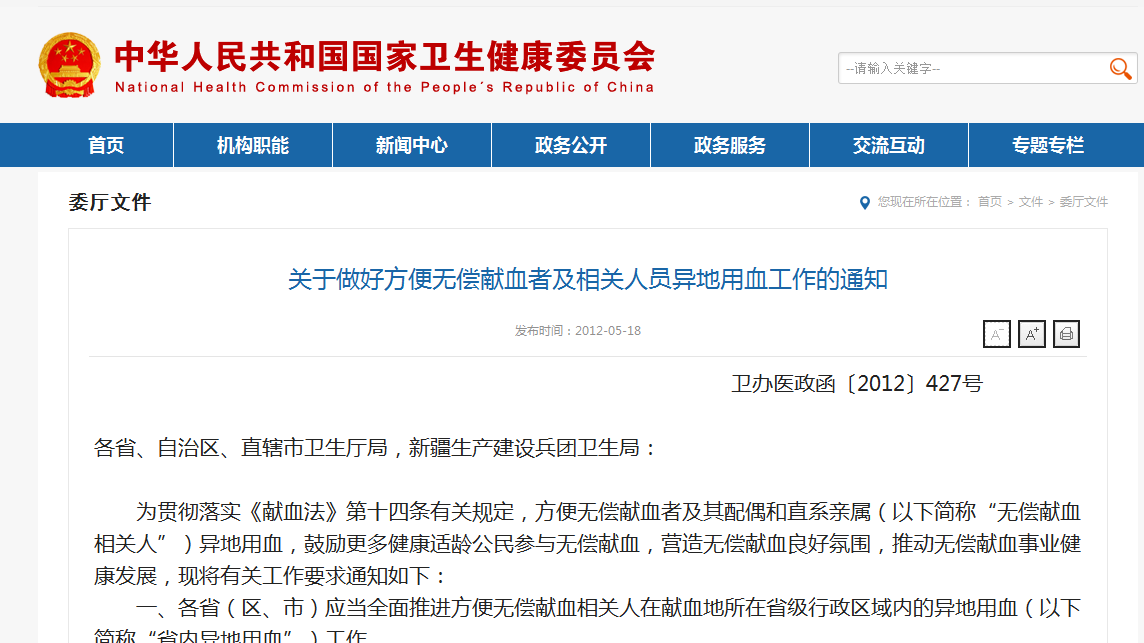 二、无偿献血相关人在省内异地用血时，其费用由用血地负责血液费用报销的相关机构先行报销，再由献血地负责血液费用报销的相关机构向用血地血液费用报销机构支付其用血相关费用。
三、同一省级行政区域内，献血地和用血地用血返还标准不一致的，应当按照献血地返还标准执行；无偿献血者在多地献血，由无偿献血相关人选择其中一个献血地的返还标准执行。
四、血站、医疗机构和负责血液费用报销相关机构应当安排专人负责无偿献血相关人省内异地用血费用及相关文件的审核等工作，规范工作流程，不得以非本地献血者为由，拒绝为无偿献血相关人办理有关手续。
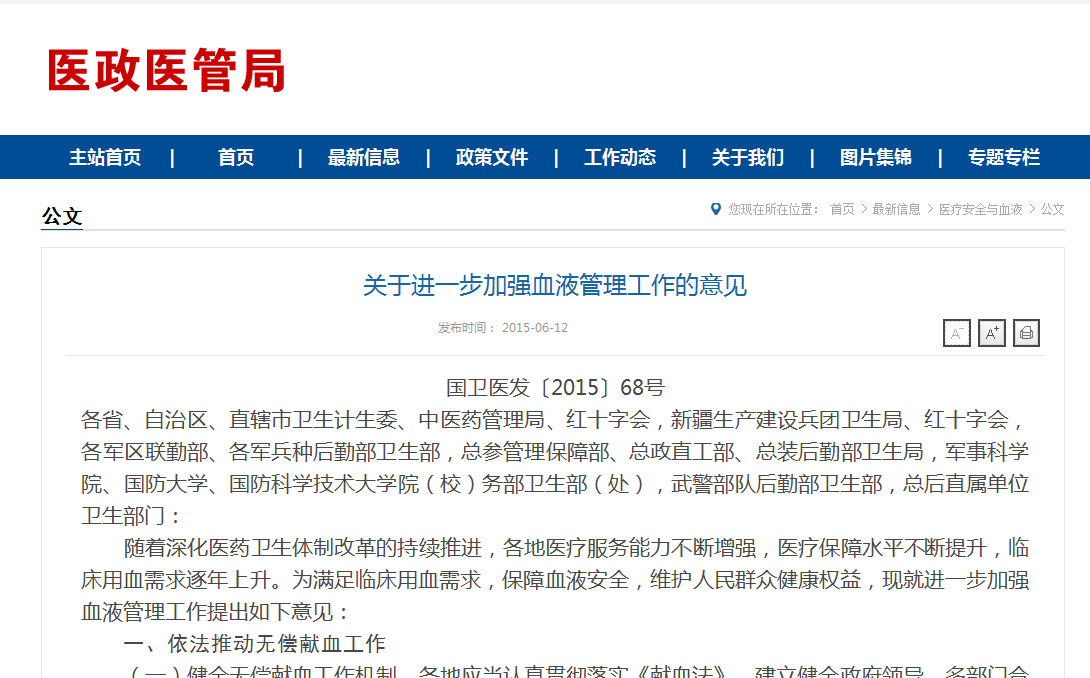 （四）加强血液管理信息化建设。大力推进覆盖采供血和临床用血全过程的血液信息化建设，建立国家统筹指导、省（区、市）统一的血液管理信息系统，实现区域内血站、医疗机构、献血者信息资料联网，不断提高工作效率，实现血液管理与服务的精细化、标准化、规范化和专业化。 
（一）完善血站、医疗机构联动机制。医疗机构应当会同血站，根据近年来床位数、门急诊量、手术人次数、出入院量以及业务发展等情况制订全年和各月份用血计划。在血液供应紧张时期，医院应当优先保障急重症患者的抢救用血，分流需要输血的择期手术患者，缓解用血紧张。 
（三）加强临床合理用血工作。医疗机构应当加强临床用血管理，制定应急状态临床用血方案，建立以单病种为基础的临床用血评价制度；开展继续教育培训，推广合理用血新理念，规范用血标准，严格用血指征；鼓励开发并运用微创等新技术，节约血液资源，提高血液使用效率。 
（三）加强监督检查。各部门应当切实加强监督、检查、考核和评价，建立血液管理通报制度，对于血液供应、血液安全保障不力以及临床用血管理不到位的，予以通报批评；对于违法违规行为，依法惩处。
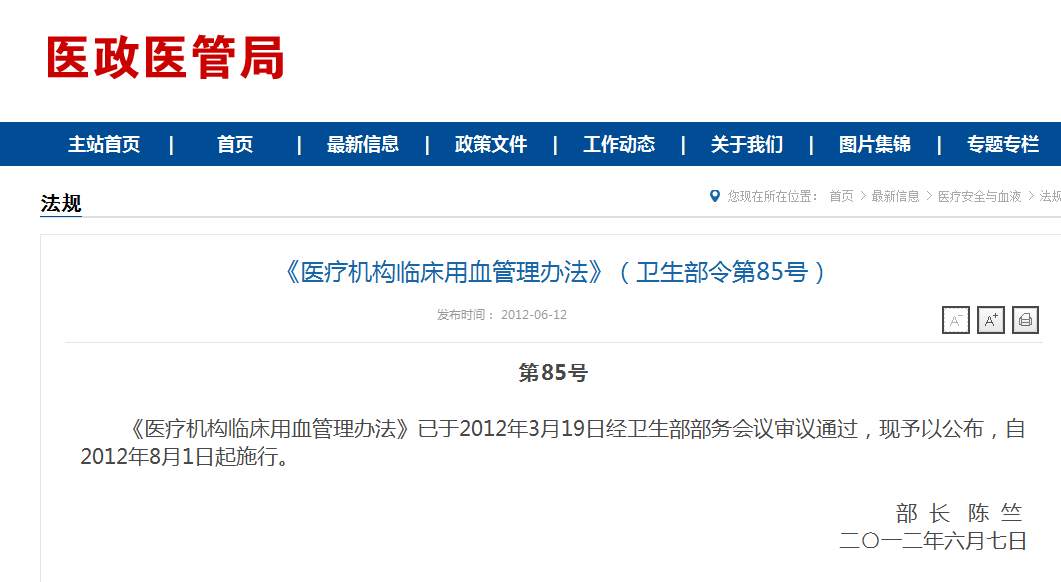 第一条　为加强医疗机构临床用血管理，推进临床科学合理用血，保护血液资源，保障临床用血安全和医疗质量，根据《中华人民共和国献血法》，制定本办法。
　　第十四条　医疗机构应当科学制订临床用血计划，建立临床合理用血的评价制度，提高临床合理用血水平。
　　第十七条　医疗机构应当在血液发放和输血时进行核对，并指定医务人员负责血液的收领、发放工作。
第二十条　医疗机构应当建立临床用血申请管理制度。
　　第二十五条　医疗机构应当根据国家有关法律法规和规范建立临床用血不良事件监测报告制度。临床发现输血不良反应后，应当积极救治患者，及时向有关部门报告，并做好观察和记录。
　第二十八条　医疗机构应当建立临床用血医学文书管理制度，确保临床用血信息客观真实、完整、可追溯。医师应当将患者输血适应证的评估、输血过程和输血后疗效评价情况记入病历；临床输血治疗知情同意书、输血记录单等随病历保存。
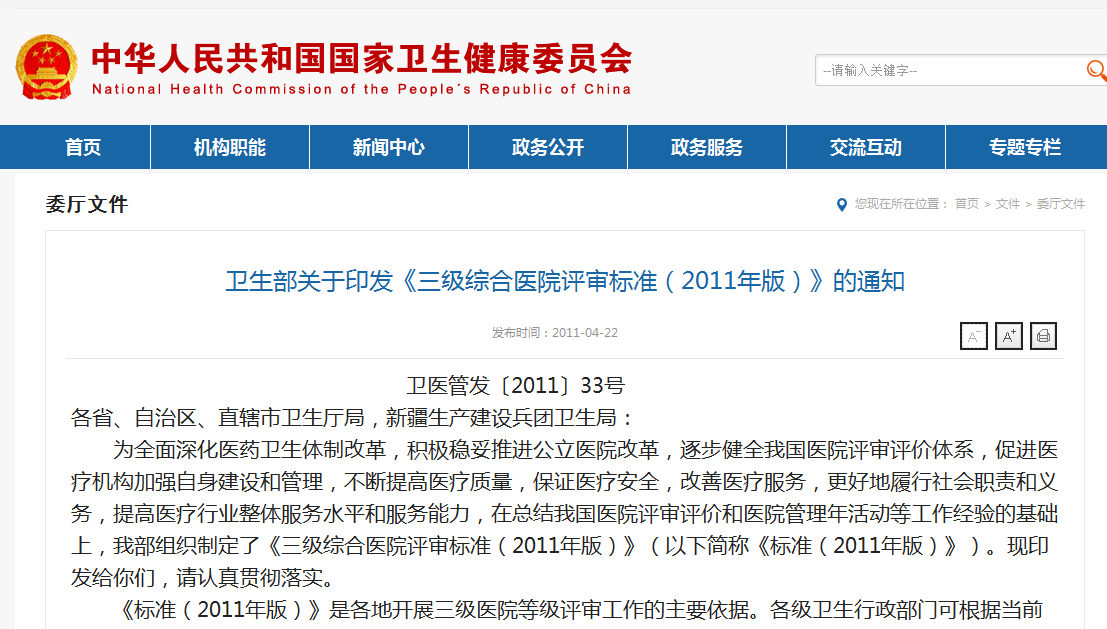 4．19．1．3制定医院用血计划，实行用血申请分级管理，建立临床用血评价公示制度。
4．19．3．2执行输血前相关检测规定，输血前向患者及其
4．19．3．3有临床用血前评估和用血后效果评价制度，严格掌握输血适应证，做到安全、有效、科学用血。
4．19．3．5 输血治疗病程记录完整详细
4．19．4．1落实临床用血申请、申请审核制度，履行用血报批手续。
4．19．4．2建立输血管理信息系统，做好血液入库、贮存和发放管理。
4．19．5．2有临床输血过程的质量管理监控及效果评价的制度与流程。（★）
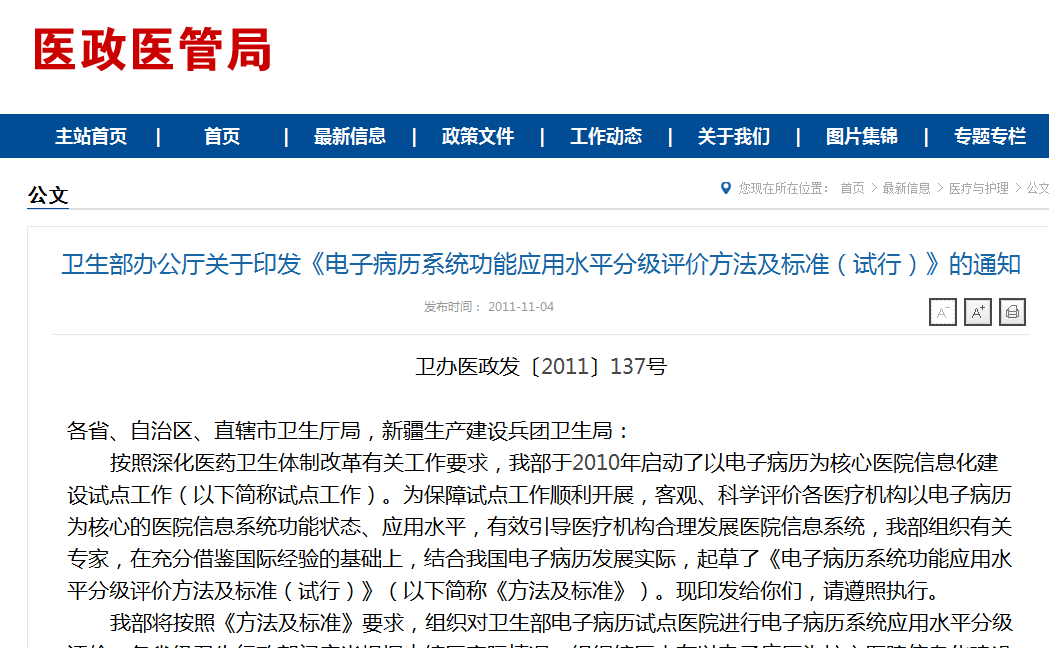 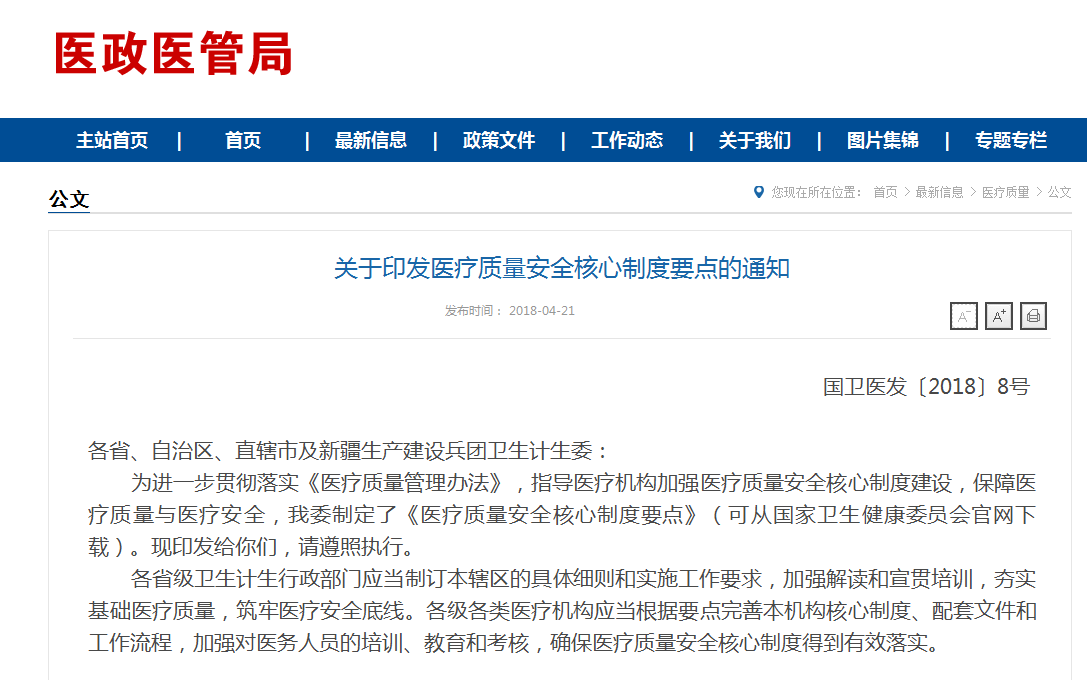 十七、临床用血审核制度 　　（一）定义 　　指在临床用血全过程中，对与临床用血相关的各项程序和环节进行审核和评估，以保障患者临床用血安全的制度。 　　（二）基本要求 　　1.医疗机构应当严格落实国家关于医疗机构临床用血的有关规定，设立临床用血管理委员会或工作组，制定本机构血液预订、接收、入库、储存、出库、库存预警、临床合理用血等管理制度，完善临床用血申请、审核、监测、分析、评估、改进等管理制度、机制和具体流程。 　　2.临床用血审核包括但不限于用血申请、输血治疗知情同意、适应证判断、配血、取血发血、临床输血、输血中观察和输血后管理等环节，并全程记录，保障信息可追溯，健全临床合理用血评估与结果应用制度、输血不良反应监测和处置流程。 　　3.医疗机构应当完善急救用血管理制度和流程，保障急救治疗需要。
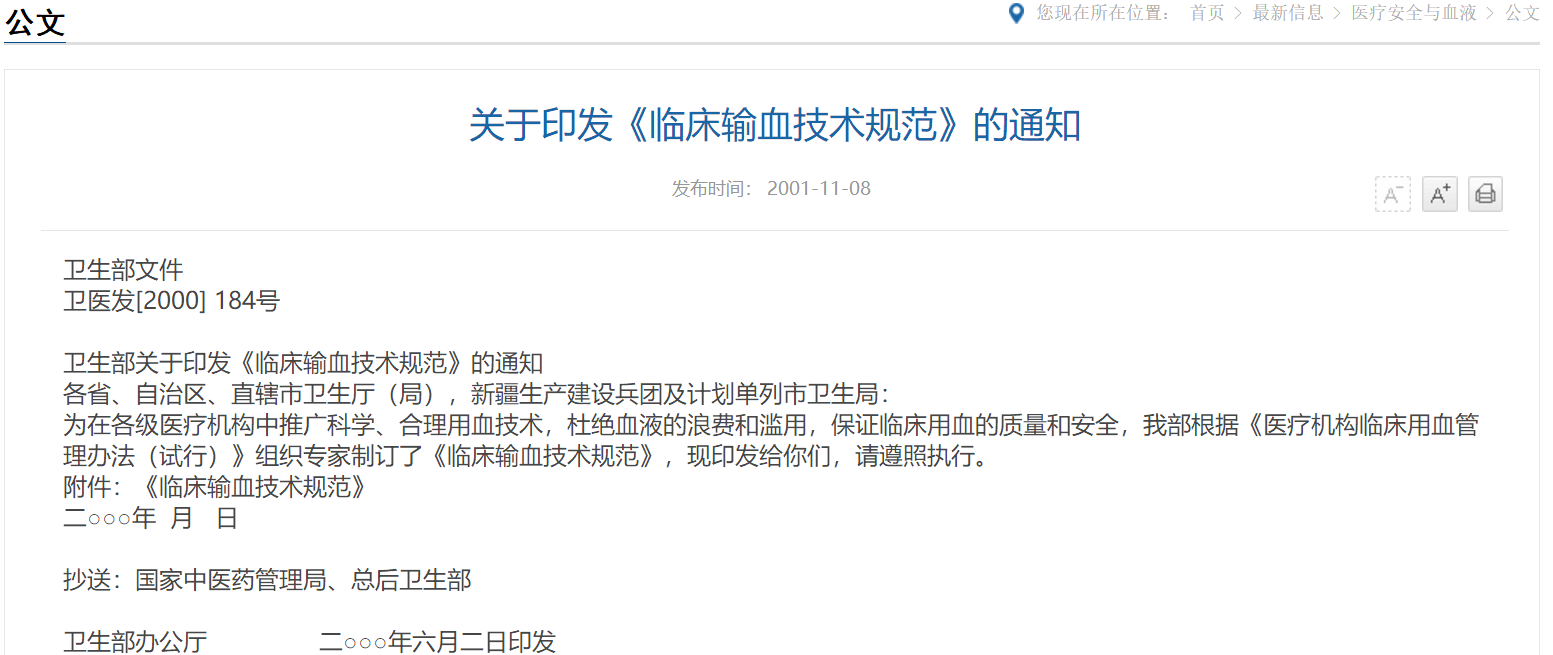 第一条 为了规范、指导医疗机构科学、合理用血，根据《中华人民共和国献血法》和《医疗机构临床用血管理办法》（试行）制定本规范。
第二条 血液资源必须加以保护、合理应用，避免浪费，杜绝不必要的输血。 
第三条 临床医师和输血医技人员应严格掌握输血适应证，正确应用成熟的临床输血技术和血液保护技术，包括成分输血和自体输血等。
附件三  手术及创伤输血指南
附件四  内科输血指南
1.2.1.2实际应用场景
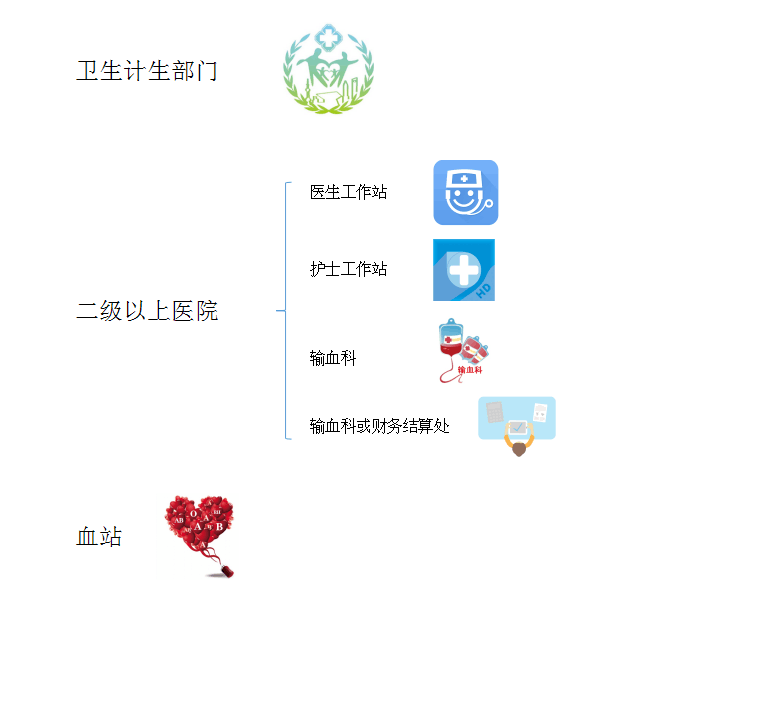 临床用血分析：
无平台支持监管机构对临床用血数据进行业务数据分析，提供决策分析数据，无法对全市血液资源进行统一管理和调剂。
血站
血站采供血业务，未与其他系统进行采供血数据共享。
医院输血科：
输血软件简单甚至手工操作，不能与医院系统联网，关键数据手工录入，错误率高且工作量大。
临床输血无电子用血审批流程，大多手工审批，无法体现审批过程记录。患者输前指征无法及时获取，提示。
输血过程病历大多文字描述，内容简单。无法体现输血闭环过程详细记录。
未和血站联网，电话订血，手工入库，操作麻烦且容易出错。
用血者报销：
患者报销主要以血站报销为主，或者用传真方式，很不方便。且纸质资料繁多，归档查找麻烦。
合理用血现状：
输血前评估、输血后评价、大量用血审批大多停留在纸质记录，没有信息系统辅助。
甚者没有遵循输血评估、评价机制，造成血液浪费，增加患者不必要的输血，加大患者负担且提升了输血反应的发生概率。
1.2.1.3信息化建设现状和存在问题
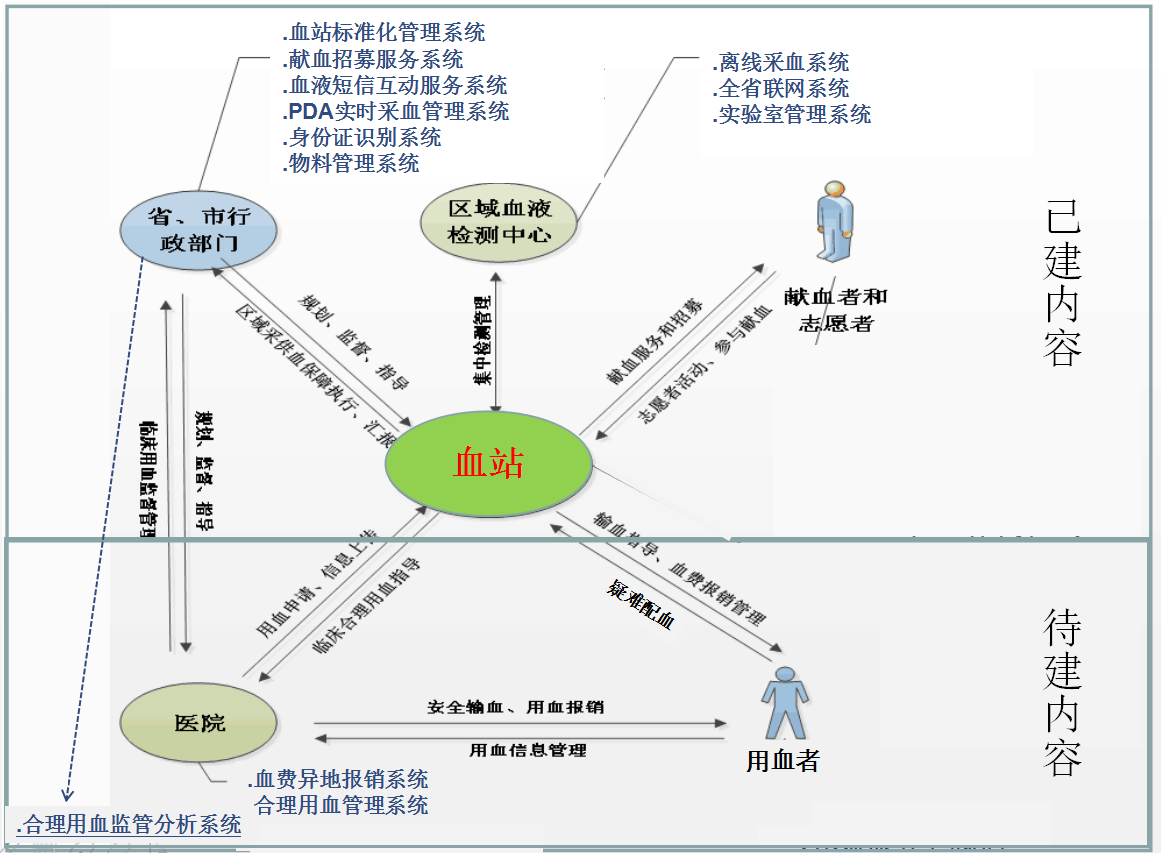 项目现状
1、血站标准化管理系统：
2、献血招募服务系统
3、实验室管理系统
4、血液短信互动服务系统
5、PDA实时采血管理系统
6、身份证识别系统
7、物料管理系统
8、离线采血系统
9、全省血站联网系统对接
1.3 建设内容及目标
e7d195523061f1c021b92b3d25e54ab5e788c0576048880950C3AFFA1066A7153250F1349197BA8C5246BA9D557EC0274B8DA272D2431748978789E76D2CD7D1F11E7447C1D163F5D9CA1CD35DC7B6F05A820A97FDDF78B80358B1BA314023843540A85D6581570D3EB088FBA6B622EE6C196B4874584B4A7E669EF76F69533046BFB3103530D3171620163FD1EDF4A5
1.3.1建设内容	

	医院联网及血费直报系统的搭建，将在血站、医疗机构之间共享临床输血数据，构建全市统一血液信息化平台。覆盖全市二级以上医院。

	管理机构通过此系统，可以加强对临床用血信息进行监管和分析，根据统计报表进行分析及制定相应的决策以提升临床用血水平。医疗机构通过本系统可以提升医疗机构临床用血水平，提高合理用血率，减少血液浪费，减轻患者负担。并实现用血者出院即报，提升献血者满意度，对血员招募起积极作用。
1.3 建设内容及目标
e7d195523061f1c021b92b3d25e54ab5e788c0576048880950C3AFFA1066A7153250F1349197BA8C5246BA9D557EC0274B8DA272D2431748978789E76D2CD7D1F11E7447C1D163F5D9CA1CD35DC7B6F05A820A97FDDF78B80358B1BA314023843540A85D6581570D3EB088FBA6B622EE6C196B4874584B4A7E669EF76F69533046BFB3103530D3171620163FD1EDF4A5
1.3.2建设目标

1）建立协同保障体系：
2）实现标准化平台管理：
3）实现平台结合有效管理：
4）实现全市合理化用血服务体系：
5）建立全国区域化血液管理的典范：
6）优化全市用血报销服务流程：
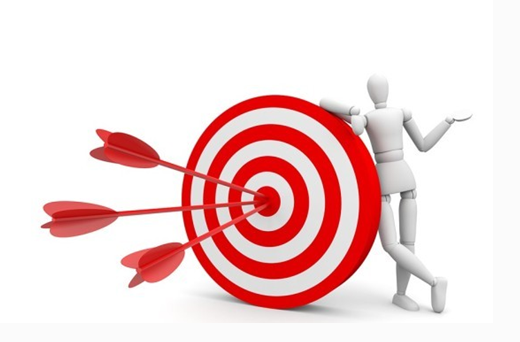 1.3 建设内容及目标
e7d195523061f1c021b92b3d25e54ab5e788c0576048880950C3AFFA1066A7153250F1349197BA8C5246BA9D557EC0274B8DA272D2431748978789E76D2CD7D1F11E7447C1D163F5D9CA1CD35DC7B6F05A820A97FDDF78B80358B1BA314023843540A85D6581570D3EB088FBA6B622EE6C196B4874584B4A7E669EF76F69533046BFB3103530D3171620163FD1EDF4A5
1.3.3构建新体系
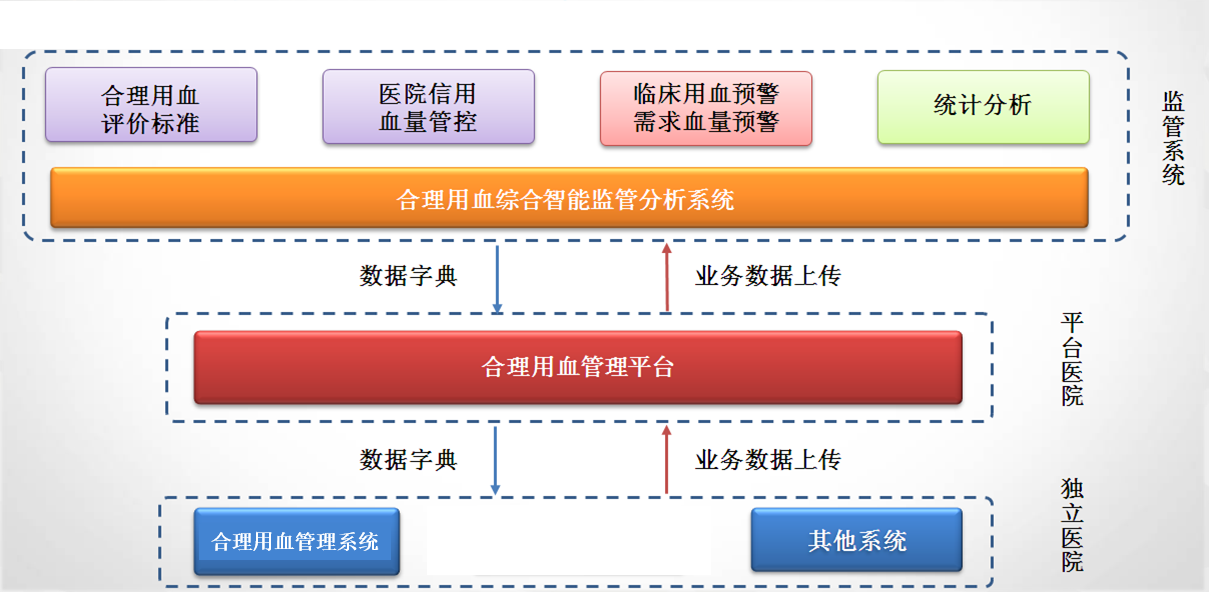 1.3 建设内容及目标
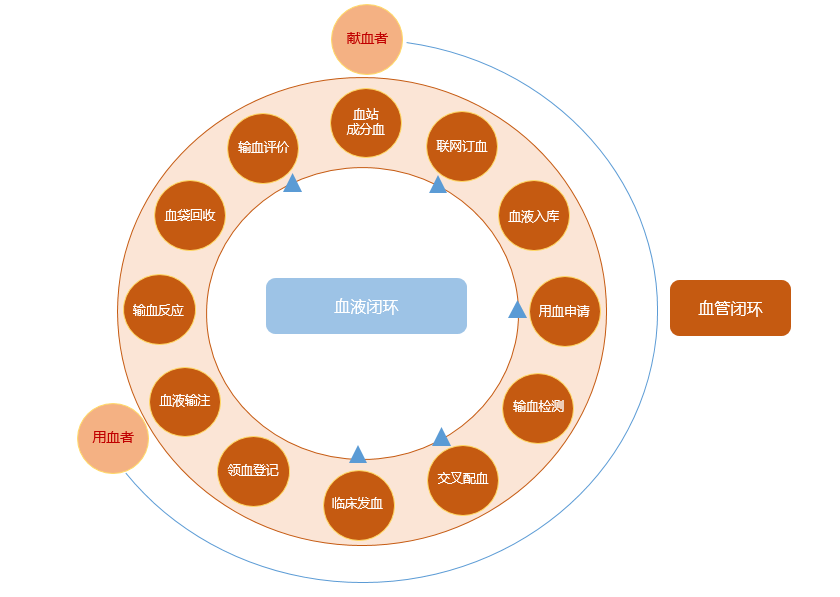 e7d195523061f1c021b92b3d25e54ab5e788c0576048880950C3AFFA1066A7153250F1349197BA8C5246BA9D557EC0274B8DA272D2431748978789E76D2CD7D1F11E7447C1D163F5D9CA1CD35DC7B6F05A820A97FDDF78B80358B1BA314023843540A85D6581570D3EB088FBA6B622EE6C196B4874584B4A7E669EF76F69533046BFB3103530D3171620163FD1EDF4A5
1.3.4建立新视角
1.4 项目建设经济及社会效益
行政
为卫计委和血站对医疗结构临床用血进行监管分析提供了有效的工具，加强了对临床用血情况的监管。在医疗机构内部更加明确职责，增强了医疗机构内部绩效考核评价。
e7d195523061f1c021b92b3d25e54ab5e788c0576048880950C3AFFA1066A7153250F1349197BA8C5246BA9D557EC0274B8DA272D2431748978789E76D2CD7D1F11E7447C1D163F5D9CA1CD35DC7B6F05A820A97FDDF78B80358B1BA314023843540A85D6581570D3EB088FBA6B622EE6C196B4874584B4A7E669EF76F69533046BFB3103530D3171620163FD1EDF4A5
社会
提升了医疗机构合理用血的水平，减少血液浪费，缓解全社会血液资源紧张。
血费直报，简化免费用血者的报销程序，使免费用血者方便快捷地享受到无偿献血的优惠政策，提升献血服务，对保留献血者、招回献血者可以起到积极作用，促进无偿献血事业的健康快速发展。
经济
提升合理用血率，减少患者不必要的开支，并减少因为输血对患者产生的输血安全风险。
环境
有效促进医疗服务能力的持续提升，充分体现以患者为中心的服务思想，赢得患者和社会各界的高度赞誉，大大提升了血站及医院品牌形象。
02
e7d195523061f1c021b92b3d25e54ab5e788c0576048880950C3AFFA1066A7153250F1349197BA8C5246BA9D557EC0274B8DA272D2431748978789E76D2CD7D1F11E7447C1D163F5D9CA1CD35DC7B6F05A820A97FDDF78B80358B1BA314023843540A85D6581570D3EB088FBA6B622EE6C196B4874584B4A7E669EF76F69533046BFB3103530D3171620163FD1EDF4A5
需求分析
2.1 业务需求分析
1
搭建全市统一区域血液联网服务系统的客户端体系.
e7d195523061f1c021b92b3d25e54ab5e788c0576048880950C3AFFA1066A7153250F1349197BA8C5246BA9D557EC0274B8DA272D2431748978789E76D2CD7D1F11E7447C1D163F5D9CA1CD35DC7B6F05A820A97FDDF78B80358B1BA314023843540A85D6581570D3EB088FBA6B622EE6C196B4874584B4A7E669EF76F69533046BFB3103530D3171620163FD1EDF4A5
2
区域性的联网监督及整合机制.
3
血液供求信息一体化、实现血液信息网络化管理.
4
用血信息与患者信息相结合，满足及达到电子病历评定标准.
5
体现综合管理的预警与提醒.
6
完善领先的合理用血功能体系.
7
覆盖血液使用全过程的质量管理.
8
全面满足国家各项法律法规的要求.
9
实现患者出院即完成血费的报销减免，减少患者过多的手续，提升患者服务满意度。
03
e7d195523061f1c021b92b3d25e54ab5e788c0576048880950C3AFFA1066A7153250F1349197BA8C5246BA9D557EC0274B8DA272D2431748978789E76D2CD7D1F11E7447C1D163F5D9CA1CD35DC7B6F05A820A97FDDF78B80358B1BA314023843540A85D6581570D3EB088FBA6B622EE6C196B4874584B4A7E669EF76F69533046BFB3103530D3171620163FD1EDF4A5
总体框架设计
3.1 总体架构
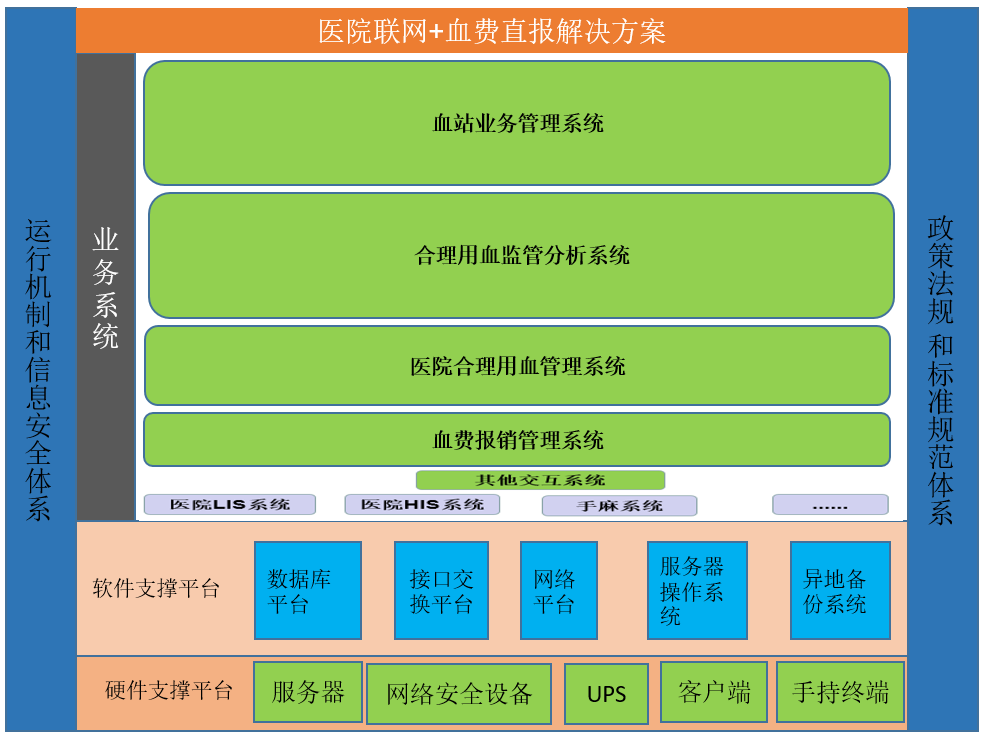 方案包含三大子系统，分别是合理用血监管分析系统，医院合理用血系统，血费报销管理系统，包含现有的血站管理系统以及医院的信息系统，各个系统相互调用。
	硬件支撑平台，包括服务器、网络安全设备、客户端、手持终端的准备以及不间断电源的准备，保障系统的运行。
	软件支撑平台，运用成熟的技术与标准，整体方案，提供支撑平台。主要包括数据库平台，接口交换平台，网络平台，服务器操作系统以及异地备份系统作为软件支持平台。	
	业务系统，为现有的血站业务管理系统，合理用血监管分析系统，医院合理用血管理系统，血报销管理系统，医院信息系统等系统进行数据交互。
e7d195523061f1c021b92b3d25e54ab5e788c0576048880950C3AFFA1066A7153250F1349197BA8C5246BA9D557EC0274B8DA272D2431748978789E76D2CD7D1F11E7447C1D163F5D9CA1CD35DC7B6F05A820A97FDDF78B80358B1BA314023843540A85D6581570D3EB088FBA6B622EE6C196B4874584B4A7E669EF76F69533046BFB3103530D3171620163FD1EDF4A5
3.2系统架构
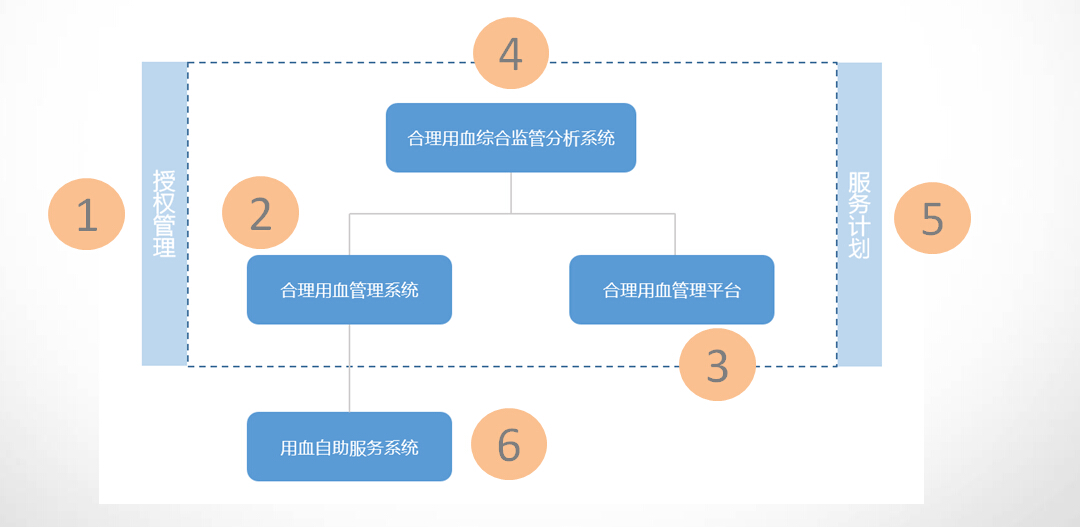 合理用血监管分析系统，通过提取医疗机构合理用血系统的关键数据，实现对医疗机构库存信息以及临床用血数据进行监管和分析。
3.2系统架构
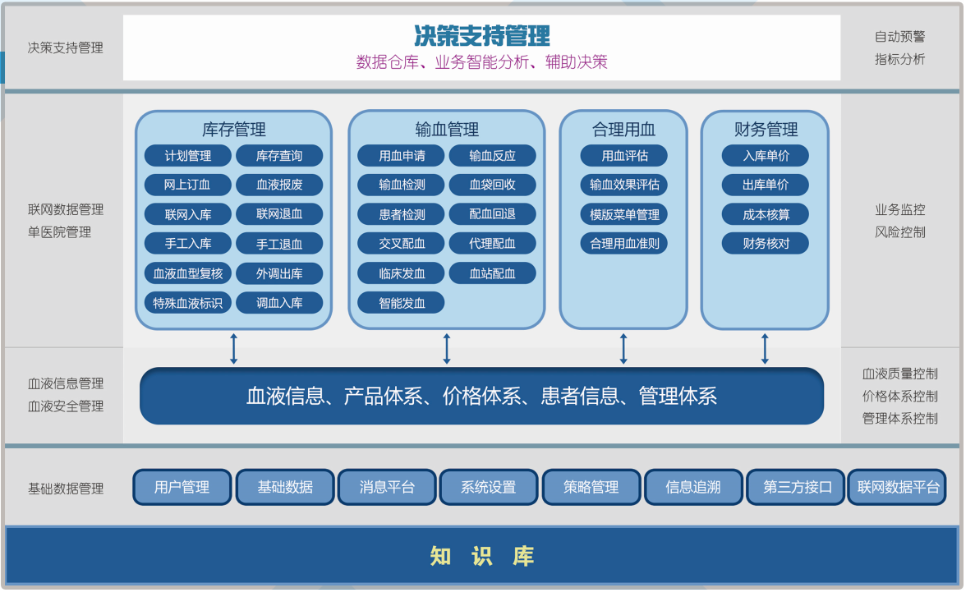 医院合理用血管理系统，系统包含基础数据管理层，主要体现在用户及权限分配管理、基础字典维护、消息预警平台、系统参数设置、信息追溯、接口管理。
血液信息安全管理层，包含血液信息、血液产品维护、血液价格、患者信息、管理体系。
业务操作层，主要包含整个临床输血闭环全过程的业务操作及管理。
决策支持层，主要包含报表分析系统，为使用者提供数据分析报表。
3.2系统架构
血费报销管理系统，建立统一报销平台，借助和血站以及全省联网的数据接口，实现患者出院即报、异地报销。实现临沂市中心血站与医疗机构进行血费报销结算。
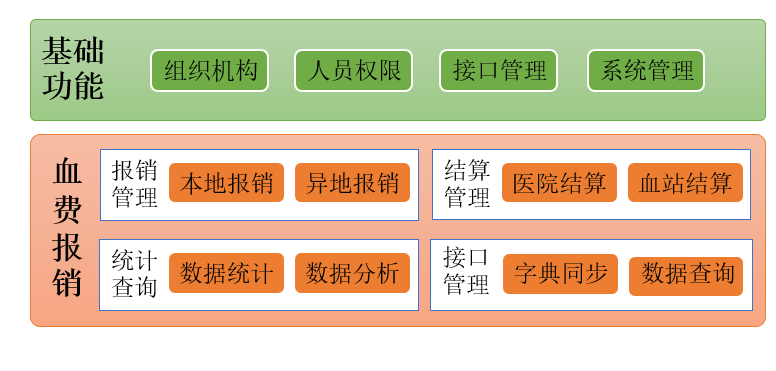 3.3信息共享交互设计
3.3.1、医院合理用血管理系统与合理用血监管分析系统数据共享
3.3 信息共享交互设计
3.3.2、合理用血管理系统与医院内系统信息共享
3.3信息共享交互设计
3.3.3、医院合理用血管理系统与血站采供血系统信息交互
04
e7d195523061f1c021b92b3d25e54ab5e788c0576048880950C3AFFA1066A7153250F1349197BA8C5246BA9D557EC0274B8DA272D2431748978789E76D2CD7D1F11E7447C1D163F5D9CA1CD35DC7B6F05A820A97FDDF78B80358B1BA314023843540A85D6581570D3EB088FBA6B622EE6C196B4874584B4A7E669EF76F69533046BFB3103530D3171620163FD1EDF4A5
应用系统功能设计
4.1业务流程分析
4.1.1、合理用血监管分析系统，通过在医院合理用血管理系统服务器上部署服务计划组件，定时将临床输血数据上传到合理用血监管分析系统。
上传数据内容包含医院信息、患者用血档案信息、医院库存汇总和库存明细信息、临床用血申请信息、患者检测信息、配发血信息、输血反应信息、合理用血信息。
4.1 业务流程分析
4.1.2、合理用血管理系统
涵盖了医疗机构临床输血的全过程管理。包含医生站的输血前评估、之情同意书打印、申请单填写、大量用血审批、输血反应上报、输血后评价填写，护士站的标本采集与打签、标本送检、领血凭证打印、输血核对、血液输注，输血科的标本接收、患者血型复核、交叉配血、临床发血、领血核对、血袋回收等操作。
并通过接口方式，同医院HIS、LIS等系统进行数据交互，通过接口方式实现和血站数据交互，通过服务计划，上传数据到监管分析系统。
4.1 业务流程分析
4.1.3、血费报销管理系统
该系统流程设计分为血站流程和医院流程，主要功能如下：
1）血站报销：医院录入报销单时，必须录入报销人的联系电话、银行账号、账号名称，医院提交报销单后，血站接收审核后直接报销（血站根据医院录入的联系电话和报销人联系，最后将钱通过转账方式打入到录入的银行账号中）；
2)医院报销：医院录入报销单—》医院上传报销单及报销凭证—》血站接收报销单—》血站审批报销单—》医院确认审批—》医院打印报销单—》医院报销。
4.2 业务功能设计
4.2.1、合理用血监管分析系统
系统依据《临床输血规范》中到要求，实现行政主管部门及血站实时掌握各医院临床用血、合理用血、血液库存、数据传输等情况，实现采供血全面管理，便于血站对血液资源的管理和调剂，确保血液供应，并对临床合理用血数据进行专门的指标分析，以方便管理机构根据临床到实际数据制定相应到对策提升临床合理用血水平。
合理用血监管分析系统是血液管理机构对医院合理用血业务进行监督与指导的综合管理系统。支持医院实时血液库存汇总及明细查看、联网状态监控、患者用血明细查看、合理用血分析、区域血液追溯、报废血统计等监管分析功能，达到血站对血液资源的管理和调剂，确保血液供应，并对临床合理用血数据进行专门到指标分析，以方便管理机构根据临床到实际数据制定相应到对策提升临床合理用血水平。
4.2 业务功能设计
4.2.2、医院合理用血管理系统
医院合理用血管理系统，是医院独立应用的、定制型、合理用血管理软件。合理用血管理系统，依据《医疗机构临床用血管理办法》、《临床输血技术规范》和《国家电子病历评级标准》，遵循《临床输血质量管理与质量控制》标准，融合“互联网+”应用，集订发血、临床输血与合理用血于一体，实现血液网络化和区域化的闭环管理。从输注环节保障血液供应、血液质量和输血安全，融洽了采供血机构、医疗机构的业务关系。实现对合理用血的管理和控制，规范临床输血操作，提升临床合理用血率，减少血液浪费。
	合理用血管理系统，面向大中型医疗机构，支持异体输血、自体输血、疑难配血、电子配血等核心业务，有效提高了医疗机构信息化和服务水平。
4.2 业务功能设计
4.2.3、血费报销管理系统

   血费异地报销系统，建立全市医院和血站间异地审核、报销、结算管理信息化系统，实现献血者在全市范围内任何一家医院都可以实现本人及其亲属用血费用的报销。这样最大限度地简化了免费用血者的报销程序，使免费用血者方便快捷地享受到无偿献血的优惠政策，最大限度为献血者提供方便，提升献血服务，对保留献血者、招回献血者可以起到积极作用，进一步提高无偿献血者及其家庭成员的献血热情，促进无偿献血事业的健康快速发展。
   省级范围内的其他血站如果也安装有此系统，还可以实现全省血费异地报销。
06
e7d195523061f1c021b92b3d25e54ab5e788c0576048880950C3AFFA1066A7153250F1349197BA8C5246BA9D557EC0274B8DA272D2431748978789E76D2CD7D1F11E7447C1D163F5D9CA1CD35DC7B6F05A820A97FDDF78B80358B1BA314023843540A85D6581570D3EB088FBA6B622EE6C196B4874584B4A7E669EF76F69533046BFB3103530D3171620163FD1EDF4A5
项目实施
项目范围
e7d195523061f1c021b92b3d25e54ab5e788c0576048880950C3AFFA1066A7153250F1349197BA8C5246BA9D557EC0274B8DA272D2431748978789E76D2CD7D1F11E7447C1D163F5D9CA1CD35DC7B6F05A820A97FDDF78B80358B1BA314023843540A85D6581570D3EB088FBA6B622EE6C196B4874584B4A7E669EF76F69533046BFB3103530D3171620163FD1EDF4A5
本项目在临沂市所有二级以上用血医疗单位推广，适用于所有的二级以上医疗用血单位。

已经开展有输血业务的小型医院，可以采用医院平台版的输血系统。大的医院，因为数据对接比较多，可以在平台版的基础上后期升级为合理用血独立部署版。
项目建设配套准备(医院准备)
e7d195523061f1c021b92b3d25e54ab5e788c0576048880950C3AFFA1066A7153250F1349197BA8C5246BA9D557EC0274B8DA272D2431748978789E76D2CD7D1F11E7447C1D163F5D9CA1CD35DC7B6F05A820A97FDDF78B80358B1BA314023843540A85D6581570D3EB088FBA6B622EE6C196B4874584B4A7E669EF76F69533046BFB3103530D3171620163FD1EDF4A5
项目实施过程
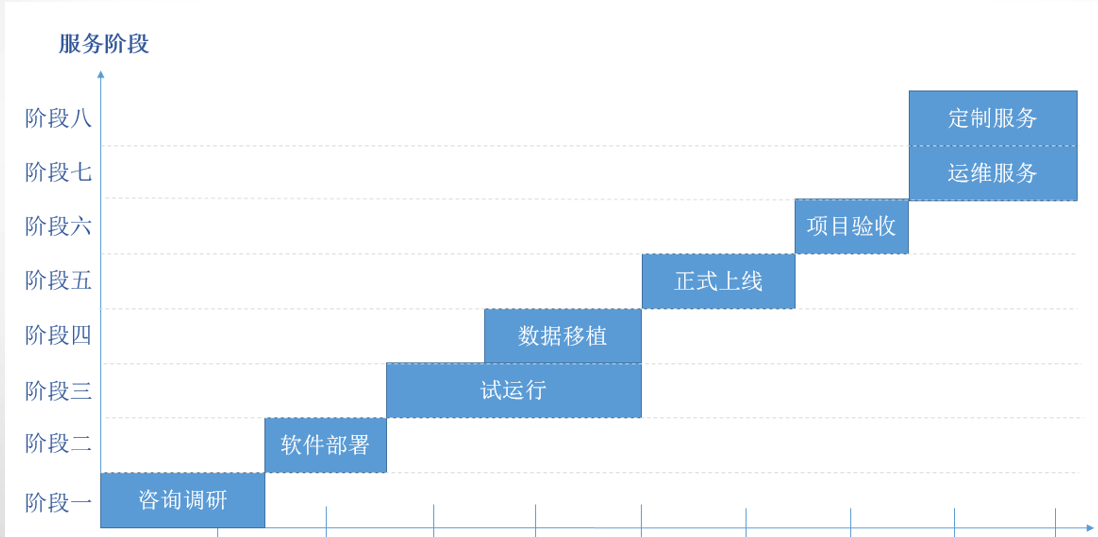 e7d195523061f1c021b92b3d25e54ab5e788c0576048880950C3AFFA1066A7153250F1349197BA8C5246BA9D557EC0274B8DA272D2431748978789E76D2CD7D1F11E7447C1D163F5D9CA1CD35DC7B6F05A820A97FDDF78B80358B1BA314023843540A85D6581570D3EB088FBA6B622EE6C196B4874584B4A7E669EF76F69533046BFB3103530D3171620163FD1EDF4A5
END
e7d195523061f1c021b92b3d25e54ab5e788c0576048880950C3AFFA1066A7153250F1349197BA8C5246BA9D557EC0274B8DA272D2431748978789E76D2CD7D1F11E7447C1D163F5D9CA1CD35DC7B6F05A820A97FDDF78B80358B1BA314023843540A85D6581570D3EB088FBA6B622EE6C196B4874584B4A7E669EF76F69533046BFB3103530D3171620163FD1EDF4A5
感谢聆听！